Find areas of squares and rectangles in cm2.
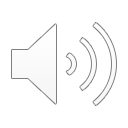 How many square centimetres would be inside this rectangle?
What is the area of this rectangle?
Do we need to count the squaresin every row?
Why not?
How do you know? How can you calculate the area of the rectangle without counting squares?
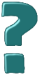 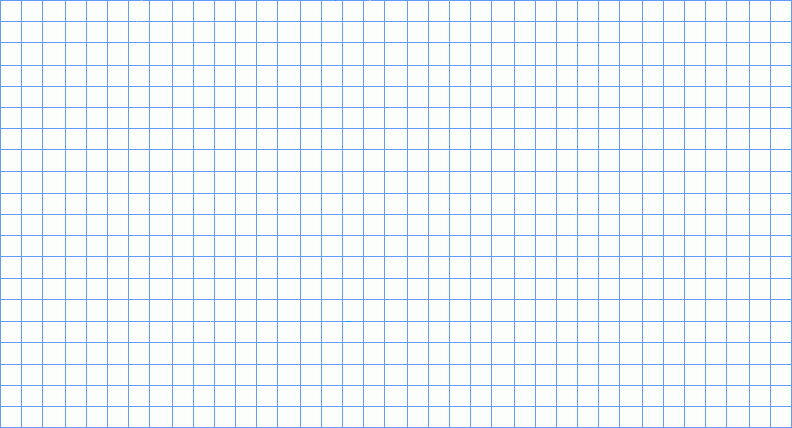 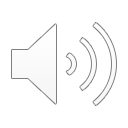 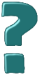 area = 40cm2
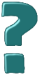 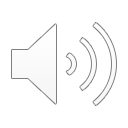 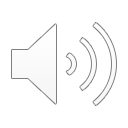 7cm
3cm
area = 21cm2
To find the area, we canmultiply the length by the width. 
We abbreviate square centimetres to cm2.
1
Find areas of squares and rectangles in cm2.
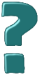 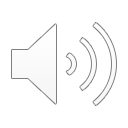 If the school hall was having a new floor and the price was based on its area, how could we calculate the area?Would we measure it in square centimetres?
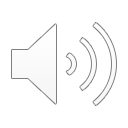 The hall’s length and width would be measured in metres, so the area would be a number of square metres, m2.
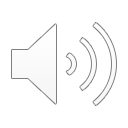 12m2, 120m2, 12cm2, 28cm2, 100mm2, 28mm2
Answers
Finger nail is 100mm2
Credit card is 28cm2
Bedroom floor is 12m2
Which of these could be the area of a bedroom floor?
The surface area of a little finger nail?
One face of a credit card?
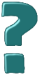 2